Office of the Chief Financial Officer (CFO)Providing Essential Financial Management Services
Chief Financial Officer
Provide essential financial management services that enable NOAA to remain a world-class environmental sciences organization.
Responsibilities
Provide guidance and support to the NOAA PPBES Process, specifically as the lead for budget formulation and execution, and financial systems development.  The CFO is also responsible for the Commerce Business System (CBS), and OIG Audit.
Office of the Chief Financial Officer (CFO) -- Administratively Confidential
2
Who We Are:  CFO Leadership
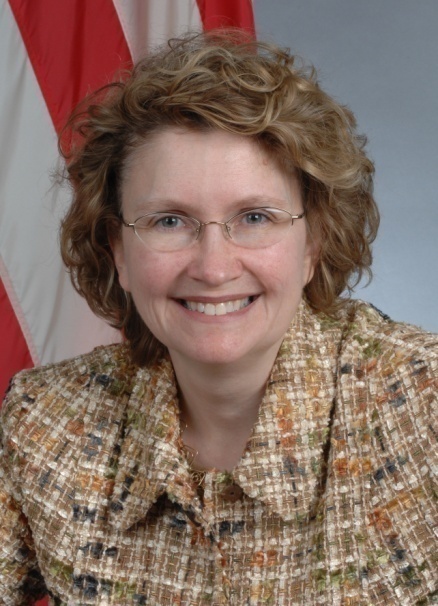 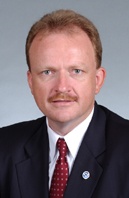 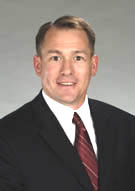 Maureen WylieChief Financial Officer
Steve GallagherNOAA Budget Director
Jon AlexanderDirector, Finance Office/Comptroller
Office of the Chief Financial Officer (CFO) -- Administratively Confidential
3
CFO Organizational Structure
Chief Financial Officer
Maureen E. Wylie
Budget Officer
Steven I. Gallagher
Finance Officer
Jon P. Alexander
Patricia Johnson
Budget Formulation and Analysis
Division
Jon P. Alexander (Acting)
Financial Systems Division
James LeDuc
 Budget Execution and Operations 
Division
Lois Coleman
Accounting
Operations Division
Julie Hite
Budget Outreach and 
Communications Division
Nancy Gates
Financial Policy and 
Compliance Division
Sherry Morrissette
Budget Corporate Financial 
Management Division
Candace Myers
Financial  Reporting 
Division
Keith Markva
End-to-End Development
Mathew Grow
Field Financial and Client 
Services Division
Office of the Chief Financial Officer (CFO) -- Administratively Confidential
4
NOAA Budget Office (NBO)
MissionOversees and manages NOAA's budget process by developing guidance, reviewing proposals, and preparing supporting documentation for the submission of an annual budget.  Provides for the proper allocation and execution of all budgetary resources as required under the Congressional Budget and Impoundment Act of 1974 (31 U.S.C. 11). Conducts outreach and communication, particularly with the staff of Congressional Appropriations committees and the Department.
Major Responsibilities
Budget Formulation, Allocation, and Execution
Annual Performance Plan  
Congressional Budget 
Performance Report
Corporate Financial Management
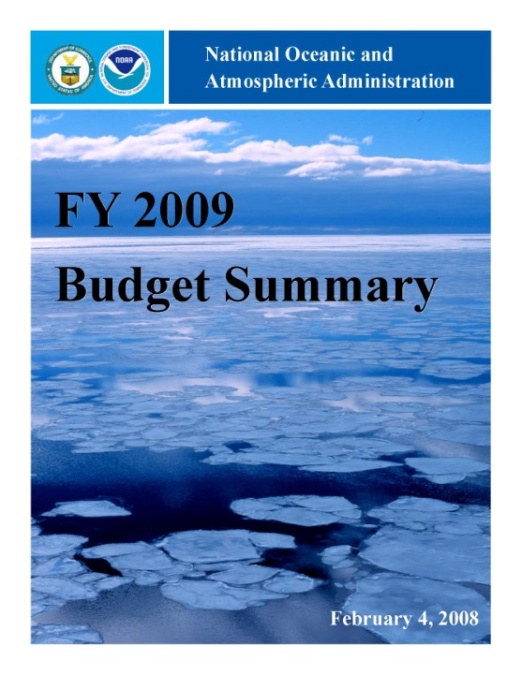 Office of the Chief Financial Officer (CFO) -- Administratively Confidential
5
NOAA Finance Office (NFO)
MissionOperates NOAA's financial management system to provide managers with access to timely financial data necessary to make informed programmatic decisions. Advises line/staff offices on financial management policies and procedures and provides special-purpose financial information and analyses on matters of immediate concern. 
Major Responsibilities
Financial Reporting  
Financial Systems
Travel Policies and Systems
NOAA Data Warehouse
Internal Controls
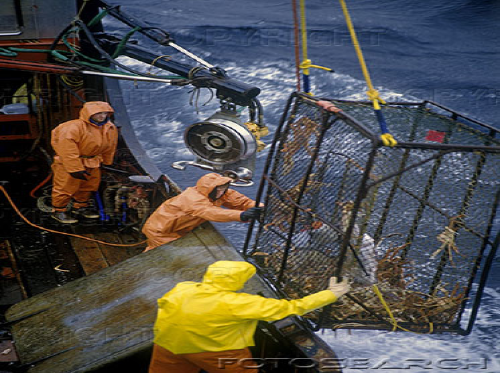 Office of the Chief Financial Officer (CFO) -- Administratively Confidential
6
CFO Contact Information
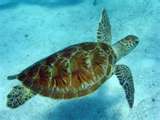 Maureen E. WylieChief Financial Officer (202) 482-0917
Steven I. GallagherDirector of NOAA Budget(202) 482-4977
Jon P. AlexanderDirector of Finance / Comptroller(301) 444-2102
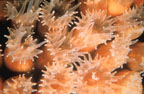 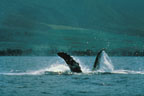 Office of the Chief Financial Officer (CFO) -- Administratively Confidential
7